ANNUAL PERFORMANCE PLAN 2023/24 FINANCIAL YEAR
PRESENTED THE PORTFOLIO COMMITTEE ON WOMEN, YOUTH AND PERSONS WITH DISABILITIES
02 MAY 2023
Presentation Outline
Background 
DWYPD Strategic Plan 2020-2025 
DWYPD Mandate
 Government MTSF Priorities for the Sixth administration
DWYPD Priorities for 2023/24 Financial Year 
Situational Analysis
DWYPD Annual Performance Plan  2023-2024 Financial Year 
DWYPD Programmes overview
Outcome, Output and Annual Targets
Changes to the Strategic Plan 2020-2025
Resource consideration APP 2023/24 Financial Year
Labour Relations matters
Background
On 29 May 2019, the President announced the National Executive and their respective portfolios of the sixth Administration. The announcement set the basis for the reconfiguring of government departments: mergers of departments, name changes and transfer of certain functions.
The mandate of the department was expanded to include youth and persons with disabilities. This necessitated the department to be involved in the National Macro Organisation of Government (NMOG) 2019 process to manage the transition to the new administration.
The department conducted a strategic Planning session in July 2019 to respond to the expanded mandate where the Minister gave strategic direction for the five years. 
The Department in 2020/21 financial conducted another Strategic Planning Session where there were revision to the Strategic Plan 2020-2025.
The revision was on the outcomes and included the District Development Model 
As a result the Executive Authority directed the department to revert back to its initial mandate and an addendum to the APP arising from a retreat planning session convened by the EA  will be tabled to parliament on additional/revised priorities which are included in this presentation.
The District Development Model (DDM) has been revised to focus on ten (10) poor Districts identified Nationally however, for the financial year the department will focus on five to ensure  that there is impact on the implementation of programmes. The ten poorest district municipalities are Alfred Nzo, Amathole, uMzinyathi, OR Tambo, uMkhanyakude, Ulundi, Chris Hani, Harry Gwala, Dr Ruth Segomotsi, and Joe Gqabi.
DWYPD Mandate
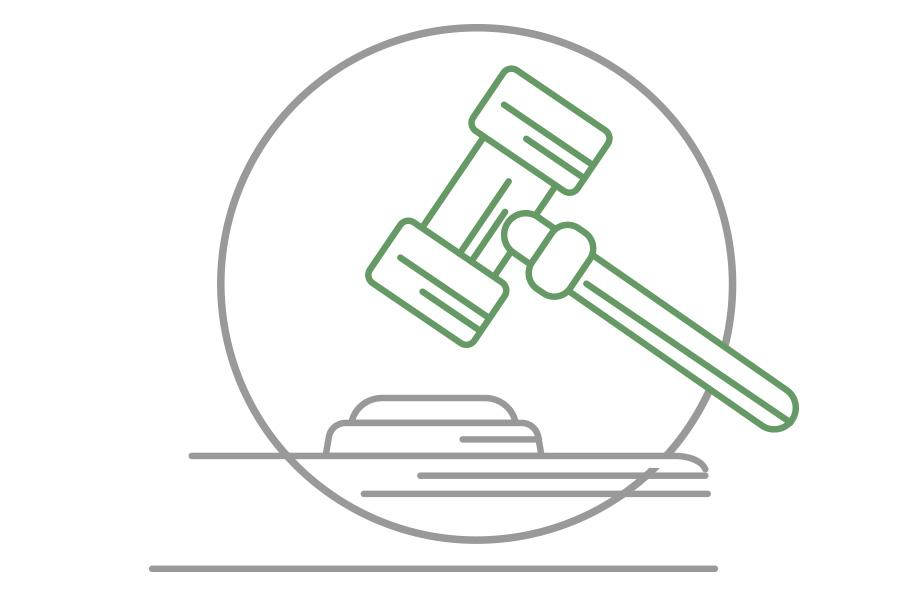 Vision, Mission statements and Values
Tolerance and respect in the work place
Professionalism
Continuous learning
Integrity
Caring
Accountability
Inclusivity
Empowerment
To provide strategic leadership ,coordination and oversight to government departments and the country in mainstreaming empowerment programmes on women , youth and persons with disabilities
Rights of women, Youth and Persons with Disabilities realized
Government MTSF Priorities for the Sixth administration
DWYPD ensures that interventions aimed at implementing the priorities adopted by the Sixth Administration result in advancement, empowerment and development of women, youth and persons with disabilities by guiding policy and legislation.
The 7 priorities are as follows: 
A capable developmental State
Economic transformation and job creation, 
Education, skills and health, 
Consolidating the social wage through reliable and quality basic services, 
Spatial integration, human settlement and local government, 
Social cohesion and safe communities, and
A better Africa and world.
DWYPD Priorities for 2023/24 Financial Year
Philosophy behind the Current Financial Year Priorities
In the last year of the 6th Administration, we are advocating for a significant change in the Department of Women, Youth, and Persons with Disabilities' positioning and character.
 Our proposal is to transform the Ministry into an effective Advocacy, Project Management, and Implementation arm of the Presidency with matters relating to the wellbeing and advancement of the interests of Women, Youth and Persons with Disabilities. 
We hope that by doing so, we will be able to make the most of the Presidency's available resources to drive impactful projects that benefit the country's most vulnerable citizens. To accomplish this, we intend to conceptualise, model and  cost, at least five special projects, and to prioritise implementing these projects in the country's ten poorest districts, where the greatest needs exist.
On Advocacy , we will continue to  engage all stakeholders working on the wellbeing and interests of Women, Youth and Persons with disabilities to ensure support and optimal functioning of their machineries within available means. To this end, we intend to advocate for and lead the establishment of a community and constituency focused Radio Station to ensure seamless communication and dissemination of information  and receive feedback from communities about opportunities and government’s collective work in support of Women, Youth and Persons with Disabilities. 
We hope to be a capacity that , through research , analysis  and advocacy, forecasts change in time to do something about it,  by providing foresight and insights about impending change which may be positive (i.e. representing socio-economic opportunities) or negative (i.e. representing socio-economic threats) to the wellbeing and livelihoods of Women, Youth and Persons with Disabilities. 
We will propose that government treat and respond to Youth unemployment and Gender Based Violence as a National Crisis.
We are developing Concept Papers that inform the reasoning and form the basis for this call.
To be of value to policy making, implementation and M&E our work will be data-driven and fundamentally collaborative. Priority will be given to the values of accuracy; relevance; predictive capacity , timeliness and people first.
DWYPD Priorities for 2023/24 Financial Year
The following are the Department’s Legislative priorities:
The National Council on Gender Based Violence and Femicide Bill – Status: tabled in parliament. 
 The NYDA Amendment Bill – Status: tabled in parliament. 
The Promotion of Women’s Rights, Empowerment and Gender Equality Bill – Status:  yet to go to cabinet.
Constitutional Amendment to recognise Sign language as the 12th Official language- The 18th  Constitutional Amendment. Status:  Tabled in Parliament by the Department of Justice.
DWYPD Priorities for 2023/24 Financial Year
The following are the priorities with regard to Persons with Disabilities:
 We will develop 6 best practice manuals and guidelines, in partnership with the Department of health and related stakeholders, on disabilities in the following areas: Mental Health, Autism, Epilepsy, Acceptable Terminology on Disability, Wheelchair Provision, Def and Blind Disabilities.  
We will prioritize Education, Advocacy and Awareness around the prevention of discrimination and violence against persons with Albinism. 
We will also support  the development of a Framework on Self-Representation by and for Persons with Disabilities. 
We will strengthen access to justice for persons with disabilities, especially the blind. 
We will monitor compliance with national and international obligations for the rights of persons with disabilities in accordance with the UN convention on the rights of persons with disabilities. We will work on this in partnership with relevant stakeholders, particularly the National Home Builders Registration Council and Department of Public Works. 
We will shine a spotlight on Climate Change Adaptation and Vulnerabilities of Persons with Disabilities
To this end we will, amongst other projects, support a Research Project on Climate Change, Adaptation and the Wellbeing of Persons with Disabilities - In Collaboration with University of Johannesburg, University of Ghana and York University. 
Provided we have budget - We would like to also mobilize both public and private sector resources to support the needs of Special Schools with assistive devices to improve the quality of teaching and learning and educational outcomes .
DWYPD Priorities for 2023/24 Financial Year
The following are our priorities with regard to advancing the wellbeing and empowerment of Youth:
We will Conceptualize, Model and Operationalize  Livelihoods Improvement and Wealth Creation Special Projects in response to the rising tide of unemployment , extreme poverty and conditions of Basic Insecurity amongst  Youth in General and Young Women in particular.  Priority will be given to the top 10 poorest districts in the country. The extent to which these factors present a threat to national stability and national security will inform the urgency with which we will respond. The following areas will be prioritised:
Rallying all of Government to treat and respond to Youth Unemployment as a National Crisis
A Revitalised, Defence-led and All-of-Government Approach to National Youth Service 
Evaluation  and Strengthening of existing Youth Employment Programmes
Establishment and strengthening of Innovation and industrial hubs
Research on  Skills-to-Industry Pipeline for Youth in the NEET Category
DWYPD Priorities for 2023/24 Financial Year
Priority Sectors for Youth Employment, Beneficiation and Skills Development : 
Creative Industry 
Agriculture and Agro-Processing 
Manufacturing 
Digital and Platform Economies 
Oceans Economy 
Green Economy 
Construction 
Tourism 
Co-operative and Solidarity Economies 
We will establish an Innovation Centre at Lusikisiki in partnership with relevant departments, and Private Sector Partners.
DWYPD Priorities for 2023/24 Financial Year
The following are our priorities with regard to advancing the wellbeing and empowerment of Women:
Rallying all of Government to treat and respond to GBV as a National Crisis. This will include monitoring the implementation of the  National Strategic Plan on GBV.
18 GBVF Rapid Response Teams (RRTs) established at district municipalities level.
Partner with research institutions to  conduct comprehensive research into the drivers of GBV in our communities. 
12 stakeholder engagements conducted on the empowerment of women, youth and persons with disability.
 We will benchmark with BRICS nations on their poverty reduction and livelihood strengthening programs. 
Gender, Youth and Disability Responsive Planning , Budgeting and Procurement. We are seeking a presidential proclamation to be gazetted on procurement from businesses owned by Women (40%), Youth (30%) and Persons with Disabilities (7%).
We will lead the conceptualisation and establishment of a Cooperative Bank. 
We will establish radio station as a platform for advocacy.
Situational Analysis
Demography
According to the Mid Year Population estimates (2022), South Africa population is estimated at 60, 60 million. 
Women constitute the majority (30 98 million) or 51% percent of the population.
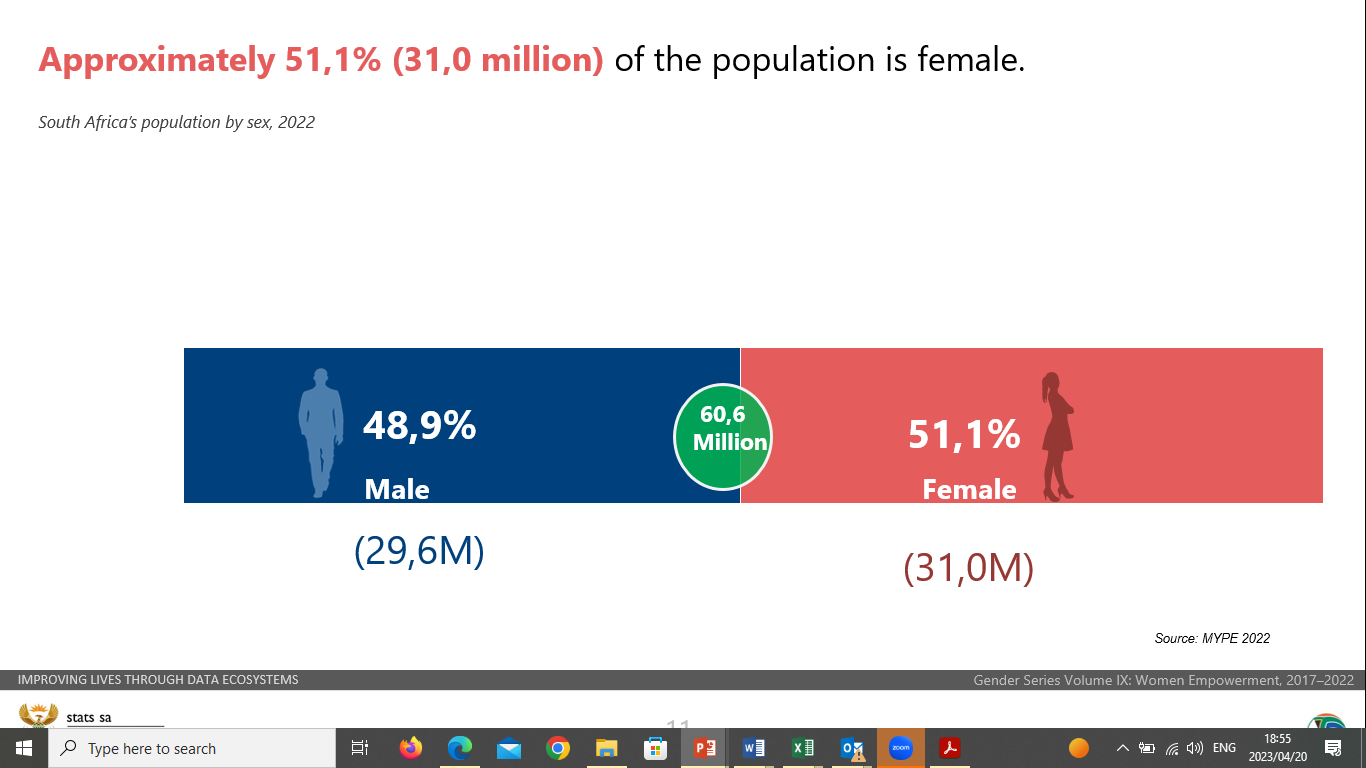 Youth: 15 – 34 account for 34% of the population as in 2022  
 (20,6M )
Disability
The national disability prevalence rate for South Africa at 7,5% 
(2011 Census)
Situational Analysis
POVERTY
Data from the 2019 General Household Survey published in 09 March 2022 on Subjective Poverty depicts that across all poverty measures and age groups, female headed households constantly reported highest incidence of poor households compared to male counterparts. 
Youth under the age of 35 years reported the highest incidence of poor households.
WOMEN’S ECONOMIC PARTICIPATION IN SOUTH AFRICA
Unemployment rate(QLFS- Q2,2022) Female                          35,5%
Male                              32,6%
Not Economically Active (QLFS, Q2,2022)
Men: 7 093 000 (35,6%)     Women: 9 528 000 (47,2%)
Labour force participation rate Female                                 53,0%
Male                                     64,4%
Women constitute 51% of the population of South Africa, yet there are fewer women participating in the labour force; high unemployment rate; poorly represented at in leadership positions
Males Labour Force Participation Rates and Employment rates are consistently higher than females, while inactivity rates and unemployment rates show the opposite trend.
Labour force indicators by sex, 2017 - 2022
Male
Female
Female
Male
Source: QLFS Q:1 2017-2022
DWYPD Performance Environment - Programmes Overview
The department consist of four programmes which are:
Administration;
Mainstreaming Women’s Rights and Advocacy; 
Monitoring, Evaluation, Research and Coordination; and
Mainstreaming Youth and Persons with Disabilities Rights and Advocacy.
Internal Environment
The Department’s current organisational structure and post establishment were approved by the former Executive Authority on 14 October 2019 following the 2019 NMOG process whereby functions and concomitant resources related to National Youth Development and Rights of Persons with Disabilities were transferred from the departments of Social Development and Planning, Monitoring and Evaluation respectively, and superimposed onto the structure of the former Department of Women.
The NMOG process did not allow for the restructuring of the functions of the newly-established Department of Women, Youth and Persons with Disabilities. In addition, the capacity of the Department was also only augmented to the extent that concomitant resources that performed those functions under the former departments were transferred, regardless of the expansion of the mandate of the new Department.
From an analysis of the departmental mandate and strategic intentions, it was apparent that the start-up organisational structure was inappropriate and unresponsive to the strategic intentions and service delivery obligations of the Department. As a result, the organisational architecture was reviewed in consultation with respective stakeholders, MANCO and the Director-General, at which gaps in the current organisational design were identified to identify various scenarios and options proposed to address such gaps. These deliberations culminated in the adoption by MANCO and support by the Executive Authority of the proposed redesigned functional and organisational structures included in a request that was made to the DPSA for concurrence.
Through the relocation to it’s new premises, the Department was able to realise savings under Office Accommodation to be reprioritised for the funding of 18 additional posts to supplement capacity across all Programmes, which has been reflected in increases to the 2023 MTEF Compensation of Employees baseline allocations.
Internal Environment
In addition, one of two posts of Director: International Relations has been unfunded and the funds transferred to the Directorate: Human Resource Management to create a post of Director: HRM to provide management capacity for this critical function.
In a letter dated 24 March 2023, the MPSA concurred with the redesigned organisational structure; the revised structures and post establishment have been routed to the Minister for approval.
Simultaneously, the Department also embarked on an exercise to define an ideal organisational structure and post establishment that would adequately resource the DWYPD. While it is acknowledged that such growth is directly dependent on the allocation of additional funding by National Treasury, the ultimate design serves to guide the Department towards its intended objectives over the long-term period.
The MTEF HR Plan was approved by the former Executive Authority on 31 March 2021. In terms of the Plan, four (4) strategic interventions were identified, namely-
Redesign and implement a revised organisational structure in support of DWYPD strategic objectives;
Implement the Workplace Skills Plan to capacitate and develop the skills of employees;
Establish a comprehensive and fully capacitated Employee Health and Wellness Programme; and
Establish a comprehensive and fully capacitated Labour Relations service.
The implementation of the HRP Action Plan is monitored and evaluated by the HR Management Committee, and implementation reports are submitted as prescribed. Progress is reported to the management and governance structures of the Department.
However, the predominant challenge facing the implementation of the current HR Plan is the prevailing financial constraints experienced by the Department. In order to effectively deliver on its mandate, the Department shall have to adopt an incremental approach to the growth of the organisation on the basis of its achievements if it is to succeed in leveraging additional funding to ensure that it impacts on the lives of women, youth and persons with disabilities in South Africa.
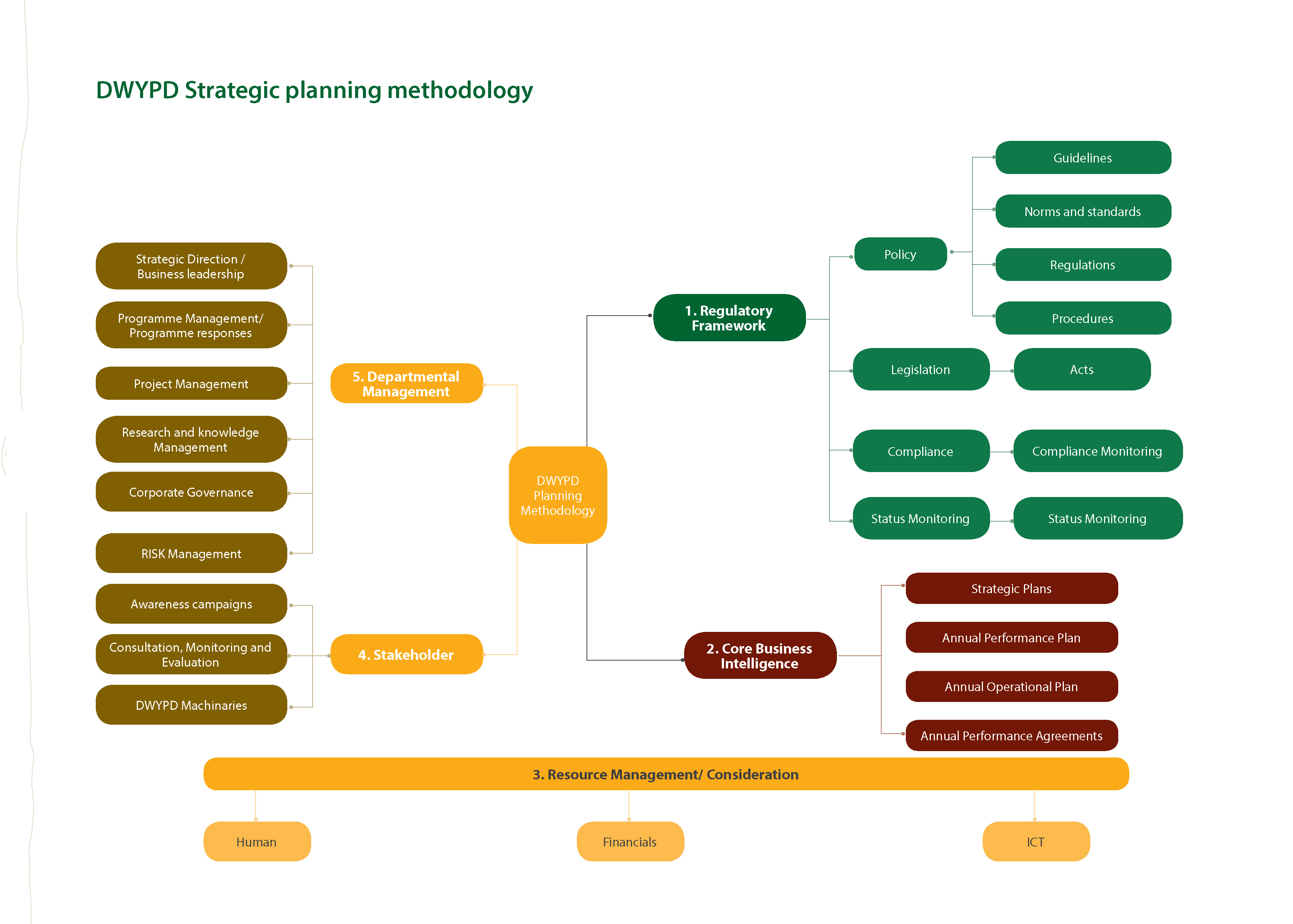 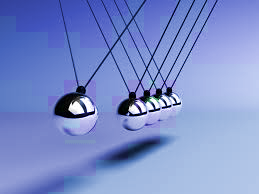 Annual Performance Plan  2023-2024
Programme 1: Administration
Purpose
The purpose of the programme is to provide strategic leadership,  management and  support services to the Department.
Explanation of Planned Performance Over the Medium Term Period
In order for the department to obtain an unqualified audit opinion Programme 1 will put process and system to ensure compliance with the following:
Corporate governance structures are in place and are convened in line with the DWPD Terms of Reference. 
Complies with the DPSA Operations Management Framework and Directive on Public Administration and Management Delegations.
Annual Performance Plan, Quarterly and Annual Performance Reports are developed in line with the Revised Framework for Strategic Plan and Annual Performance Plan by DPME.
Three Year Rolling Internal Audit Plan and Annual Internal Audit Plan is developed and Implemented. Quarterly Report are developed in this regard.
DWYPD Communication Strategy 2019-2024 is implemented
All valid invoices are paid within 30 days.
All system to comply with the PMFA are in place and financial statements are developed.
Provide sound Financial and Supply Chain Management support to the core functions in achieving the department’s mandate in line with the strategic plan and the APP. This is done through the implementation and ensuring compliance of applicable rules and legislation whilst executing various activities within the sub-programme.
Ensure the optimal functioning of the Department, it is imperative that all posts that are funded through the baseline MTEF Compensation of Employees allocation are filled and fully capacitated. 
Master Information Technology Strategy and Plan (MITSP) is implemented to improve the operational efficiencies and effectiveness of DWYPD in delivering on its mandate.
Programme 2: Mainstreaming Women’s Rights and Advocacy
Purpose
The purpose of this programme is to promote good governance regarding the rights and transformation of the social and economic empowerment of women
Explanation of Planned Performance Over the Medium Term Period
Economic Empowerment of Women
To support the Economic Transformation and Job Creation MTSF Priority 2, the department will embark on:
The exercise of developing a WYPD socio- economic empowerment index is meant to contribute to the vast debates on the determinants of socio-economic empowerment of WYPD. 
Research to be conducted to determine the viability of developing such an index and the reports to be produced would have served to inform government of the most effective data analytical approach to accurately track the socio-economic status of WYPD on a regular basis.
Develop a strategy for mainstreaming economic empowerment of WYPD.
The Economic Empowerment of Women sub-programme will coordinate and facilitate interventions to support economic empowerment, participation and ownership for women youth and persons with disabilities by ensuring that at least 4 interventions are implemented in line with the flagship projects that relate to representation, ownership and control. 
WECONA is coordinated under Pillar 5, on Economic Power, which aims to ensure that supply chains in key sectors are gender-responsive, diverse, capable, and sustainable both on the demand side and the supply side of value chains.
Explanation of Planned Performance Over the Medium Term Period
Social Empowerment of Women
In order to ensure that Improved rate of educational attendance and retention of young women and women with disabilities in public sector institutions,  Improved health for women, youth and persons with disabilities, and Improved skills for women, youth and persons with disabilities is realised, the following will be conducted:
HEALTH
The key delivery is product safety, meaning that DWYPD monitors and ensures that sanitary pads are SABS compliant in terms of look and feel, comfortability, and absorption and free of micro-organisms.   
Another important delivery is monitoring menstrual education, i.e. the use or application of the product, as well as safe disposal. This applies especially to those young girls who would have just reached menarche.  
Another is monitoring how provinces manage cases of period pain, irregular flows by some girl learners, which could be signs of illnesses like dysmenorrhea.  This then dovetails with partnerships between schools and local clinics to intervene on such rare cases. 
DWYPD conducting Water Supply, Sanitation & Hygiene (WASH) assessments is provinces in order to monitor the state of school infrastructure, like toilets, availability of water and hygiene facilities. 
EDUCATION
This ensure that there is no interrupted learning by girl learners due to lack of access to sanitary pads and reduces absenteeism.
Monitoring of how Age Appropriate Sexuality Education is rendered through the Life Orientation class that is rendered in all public schools. Monitor issues of Teenage Pregnancy & access to contraceptives.    
CONTRIBUTION TO SKILLS DEVELOPMENT 
A consistent provision of sanitary pads to learners ensures that they attend school uninterrupted and reach their fullest potential. That therefore contributes to academic success of girls so that they progress to post - education and training institutions and acquire more advanced skills.
Explanation of Planned Performance Over the Medium Term Period
Social Empowerment of Women (continued)
The interventions planned on Gender Based Violence and Femicide (GBVF) 
Review integration of the NSP on GBVF priorities to the plans and interventions of the National and Provincial Departments and District and Local Municipalities. These reviews will be coupled with feedback sessions so that the respective departments and Municipalities can advised on how to improve their plans so as to ensure integration.  
Monitoring of the GBVF initiatives implemented by the National Departments will continue, together with the submission of monthly reports to the President.
An e-reporting tool will also be developed as a first step towards developing reporting systems on NSP on GBVF for provinces and local government. This e-reporting tool will be implemented from 2024/25 financial year
The establishment of GBVF Rapid Response Teams (RRTs) at District and Local level will also continue up until all provinces have functional GBVF RRTs. The Department is also going to focus on supporting the GBVF RRTs that were established since 2021 so as to ensure that they remain functional and effective in their effort of supporting victims of GBVF and fighting GBVF.
After approval of the NCGBVF Bill by the Parliament, the Department will support the process of establishing the Council and mobilise further support in order to enable effective operations 
Implementation of the GBVF Prevention Strategy will be monitored throughout the financial year and one evidence based prevention strategy that is implemented by the GBVF Rapid Response Teams will be supported as a pilot. 
Provision of support to the National Women Machinery using the Gender Machinery Framework that was approved in 2021/22 financial year.
Programme 3: Monitoring, Evaluation, Research and Coordination
Purpose
The purpose of this programme is to provide research, knowledge management, international relations, stakeholder management and monitoring and evaluation for women, youth and persons with disabilities.
Explanation of Planned Performance
Research:
The Sub-Programme will undertake 1 (one) a research study on Government Priorities focusing on Women, Youth and Persons with Disabilities. The research undertaking will focus on a Policy Assessment for harnessing technology and innovation for socio-economic empowerment of women, young people and persons with disabilities. Estimated Budget for the research is approximately R1,5 million from the RPK MTEF allocation.
Unit will also assist with the research undertaken by the Disability Rights unit on Climate Change adaptation. Budget allocation in Programme 4.
Unit will also assist with the research on Drivers of Gender Based Violence and Femicide to be undertaken by the Social Empowerment unit in Programme 2. Budget allocation in Programme 2.
Unit will continue supporting the other programmes on the research and evaluation that has been initiated in 2022/23 financial year. Budget allocations are in relevant sub-programmes.
Explanation of Planned Performance…
Integrated Knowledge Hub:
The RKM unit is piloting phase 2 of the Integrated Knowledge Hub. 
This will include further development of additional functionalities and components to the current knowledge hub piloted on the Department’s Intranet. 
A service provider will be appointed for the development of the IT components for additional functionalities and components and through skills transfer in terms of data extraction, coding and curation for the maintenance of the Knowledge Hub. 
The Estimated cost is approximately R500 000.00 allocated in the RKM MTEF budget.
Explanation of Planned Performance…
International Reporting in compliance with International commitments 
The RKM unit will develop minimum 2 reports to international commitments 
The 2022 Report on the AU Solemn Declaration on Gender Equality in Africa is an annual Report submitted to the AU Commission. No budget has been allocated as the report will be developed in-house, working with relevant departments. 
The SDG Mid-Term Report in consultation with Stats SA. This will entail consultations with WYPD sector on SGD 5 Report and mainstreaming into all other SDGs Reports. Costs for consultation meetings will be borne by the RKM and IR units. 
Finalisation of the Maputo Protocol Periodic Report through the DG Cluster and  submission to African Commission Human Rights Council in collaboration with the Department of Justice. Draft Report has been developed and submitted to Justice Department already.
Development of any other report in response to adhoc requests. All reports are developed in-house in consultation with relevant departments and no budget has been allocated for this.
Explanation of Planned Performance…
Key priorities for 2023/24 aligned with Monitoring and Evaluation
Priority: Gender, Youth and Disability Responsive Planning, Budgeting and Procurement. 
Priority: Monitor and Evaluate the Implementation of Gender Responsive, Planning, Budgeting, Monitoring, Evaluation and Auditing Framework (GRPBMEAF).
Priority: Gender, Youth and Disability Responsive Planning, Budgeting and Procurement. 
Develop the M&E framework/Plan to monitor the implementation of the Presidential Proclamation on Preferential Procurement; this will be aligned with the gazetted Proclamation.
We will produce a status report on the implementation of the proclamations once approved.
Priority: Monitor and Evaluate the Implementation of Gender Responsive, Planning, Budgeting, Monitoring, Evaluation and Auditing Framework
Coordinate the implementation of the GRPBMEAF, with dedicated focus on 10 National Departments. 
Provide dedicated support and capacity building in the identified 10 National Departments.
Local government level: conduct the analysis of the IPDs and One Plans for districts and metros for responsiveness to the priorities of women, youth and persons with disabilities to strengthen the localisation of the GRPBMEAF working with SALGA, DCOG and DTA.
National level: conduct analysis of the draft APPs 2023/24 for responsiveness to the priorities of women, youth and persons with disabilities.
Work with the DPME in the development the Medium-Term Strategic Framework (MTSF) 2025-2029 to ensure its responsiveness to women, youth and persons with disabilities priorities.
Explanation of Planned Performance…
Priority: Monitor and Evaluate the Implementation of Gender Responsive, Planning, Budgeting, Monitoring, Evaluation and Auditing Framework
Gender Responsive Budgeting.
Continue to work with National Treasury on the roll out of the gender responsive budgeting guidelines. 
Gender Responsive Monitoring 
Continue to undertake monitoring work based on the  targets and indicators in the MTEF 2019-2024 and Monitoring report will be developed. 
Continue to monitor the institutionalisation of the GRPBMEAF by all national and provincial departments to develop Bi-annual reports on the institutionalisation of the GRBMEAF.
Explanation of Planned Performance…
International Relations: Priorities
1. South Africa is chairing BRICS in 2023 and will be undertaking the following:
Proposed Meeting of BRICS Ministers of Women’s Affairs – July 2023.
Proposed meetings of BRICS countries on the concept for the establishment of a BRICS disability forum.
BRICS Youth Summit and Meeting of BRICS Ministers for Youth – July 2023. 

2. Unit will continue its work on Bilateral Engagements on finalising MOUs signed and development of implementation plans; 

3. The Unit will continue its work on multilateral engagements including preparations for participation in the 68th Session of the UN Commission on the Status of Women in March 2024; the 13th Commonwealth Women Ministers’ Meeting (13 WAMM), Disability COSP, Commonwealth Youth Ministers’ Meetings, SADC Women’s Ministers’ Meeting and AU STC Ministerial meetings on Youth and Gender among others.

4. Work through the Interdepartmental Task Team on implementation and monitoring of all concluding observations, recommendations and list of issues from Treaty Bodies based on Country reporting obligations.

5. Undertake benchmarking on poverty alleviation best practices with the four other BRICS member states.

Budget for each activity will depend on location of meeting, number of participants from the department per the directive of the Executive leadership of the department.
Explanation of Planned Performance…
Stakeholder Management and Capacity Building: Priorities: 12 Stakeholder Engagements: 
Work with Youth sub-programme on activities related to youth employment and job creation with a focus on priorities identified: agriculture and agro-processing; green economy including in the waste management sector; oceans economy; creative industry; manufacturing; among others.
Work with Programme 2 on supporting the work on Gender Based Violence, including through the training to Taxi drivers and Operators and drivers in the transport industry. This is done in partnership also with National School of Government, SANTACO Taxi Association and Department of Transport.
Work with Programme 2 and 4 on supporting the work on economic opportunities for the three sectors.
Work with Sub-programme Disability Rights on advocacy related activities.
Budget for stakeholder engagements will be from the unit’s MTEF allocation in supporting the various activities in relation to consultation meetings on the concepts developed by other sub-programmes, project management meetings and follow up meetings with the stakeholders.
Explanation of Planned Performance…
Stakeholder Management and Capacity Building Priorities: 4 Community Mobilization Initiatives are:
Undertake National Women’s Month Programme – in 2023 we are intending to coordinate with various stakeholders a 4 day programme focusing on the Oceans Economy and opportunities for women, young women and women with disabilities; 
Undertake the 16 Days of Activism Programme in collaboration with Programme 2 and coordinate with various stakeholders in the country.
Coordinate the consultation for the country’s participation in the 68th Session of the UN Commission on the Status of Women in March 2024.
Also support the National Youth Day initiative.
Support the Disability Rights month programme.
Total budget available for Good and Service is R7 845 000 to cover 12 stakeholder engagements & 4 community mobilization initiatives.
Programme 4: Mainstreaming Youth and Persons with Disabilities Rights and Advocacy
Purpose
The purpose of this programme is to promote good governance regarding the rights and transformation of the social and economic empowerment of youth and persons with disabilities
Explanation of Planned Performance
The M&E Framework of the National Youth Policy (NYP) 2020-2030 was approved by Cabinet in September 2022. This has enabled the continuation and expansion of tracking implementation for the NYP2030 through data collection on the various high level indicators set within the framework.
The Department will also support the Parliamentary public participation process towards amending the National Youth Development Agency Act of 2008.
As a contribution to achieving the intended outcomes and impacts in the Strategic Plan, the Department will, in 2023/2024, continue with the development of another critical legislation, the South African Youth Development (SAYD) Act.
Explanation of Planned Performance…
The Sub-Programme Advocacy and Mainstreaming for the Rights of Persons with Disabilities will in line with awareness raising framework, advocate and lobby all stakeholders to institutionalise the 365 days Calendar on disabilities and Disability Rights Awareness month to foster for a coordinated , aligned awareness raising on different disabilities to deal with stigmatisation, attitudes and perception towards persons with disabilities.
The development of a draft mainstreaming strategy will guide government departments to mainstream disability in programs, projects and services and institutionalise for disability inclusion.
The Development of Advocacy manuals on different disabilities is aimed at demystifying perceptions , attitudes and behaviours of society by guiding, empowering society with information on different disabilities. Five manuals will be developed on Autism, Epilepsy, Acceptable terminology on disability, Wheel chair provision and Deaf-Blind disabilities.
Explanation of Planned Performance…
The Sub-Programme Advocacy and Mainstreaming, Governance and Compliance for the Rights of Persons with Disabilities will develop a status report on national and international obligations articulated in the White Paper on the Rights of Persons with Disabilities and the United Nations Convention on the Rights of Persons with Disabilities. The status report will focus on tracking institutional performance on inclusion of persons with disabilities with information submitted to the Department.
An evaluation project on the implementation of the White Paper on the Rights of Persons with Disabilities is underway in partnership with DPME during this financial year. The purpose of the formative/implementation evaluation is to reflect systemic achievements and challenges on the implementation of the White Paper on the Rights of Persons with Disabilities.
Changes to the Strategic Plan 2020-2025
Outcomes and Indicators that have been removed from the Strategic Plan 2020-2025:
Targets that have been revised from the Strategic Plan 2020-2025
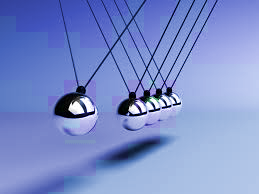 Annual Performance Plan Resource consideration 2023-2024
CONTENT
Resource consideration
Impact of loadshedding
Office accommodation outline
Cost of Employees breakdown
2023 MTEF TERM EXPENDITURE FRAMEWORK ALLOCATION PER PROGRAMME
2023 MEDIUM TERM EXPENDITURE FRAMEWORK ALLOCATION (2023/24 TO 2025/26)
The budget of the department in the 2023 financial year amounting to R1.036 billion.
Included in this budget is the allocation earmarked for transfers to the Commission on Gender Equality (CGE) and National Youth Development Agency (NYDA) amounting to R94.4 million or 9.1% and R733.1 million or 70,7% respectively. 
In addition, the department received an earmarked allocation amounting to R5.0 million for establishment of the National Council on Gender Based Violence and Femicide under programme 2, Mainstreaming the rights of Women & Advocacy, Sub-programme Social Empowerment of Women. 
This leaves the department with an operational budget of R208,9 million or 20.2%. 
The department’s major area of spending is in compensation of employees and it constitute 60,6% or R126.9 million of the total operational budget. 
Spending on goods and services is projected to amount to R76.5 million 36.6%. The allocation in this category of expenditure is also set aside for implementation of key priority projects of the department.
2023 MTEF BUDGET ALLOCATION PER ECONOMIC CLASSIFICATION
2023 MEDIUM TERM EXPENDITURE FRAMEWORK ALLOCATION (2023/24 TO 2025/26)
Compensation of employees increases in the 2023 MTEF by annual inflationary adjustment increases and savings from goods and services to fund critical posts in the Department.
The budget decrease in goods and services over the 2023 MTEF is linked to the savings on office accommodation that were reprioritised to compensation of employees through National Treasury approval to fund critical posts in the Department.
The allocation for transfers and subsidies is earmarked for transfers to the Commission on Gender Equality and National Youth Development Agency.
The budget increase in machinery and equipment over the 2023 MTEF is linked to annual inflationary adjustment increases.
RESOURCE CONSIDERATIONS – PROGRAMME 1
RESOURCE CONSIDERATIONS – PROGRAMME 1
RESOURCE CONSIDERATIONS – PROGRAMME 2
RESOURCE CONSIDERATIONS – PROGRAMME 2
RESOURCE CONSIDERATIONS – PROGRAMME 3
RESOURCE CONSIDERATIONS – PROGRAMME 3
RESOURCE CONSIDERATIONS – PROGRAMME 4
RESOURCE CONSIDERATIONS – PROGRAMME 4
IMPACT OF LOADSHEDDING ON THE DEPARTMENT
The department relocated during September & October 2022 to a new premises, Fedsure Forum, 268 Lilian Ngoyi Street, Pretoria CBD
The building has back power generation which enables the department to still function during loadshedding
The impact of loadshedding on events / campaigns have been included in the budgetary requirements were resources have to be provided, this includes backup power generation especially where the area is very rural / remote from urban areas.
OFFICE ACCOMMODATION OUTLINE
The monthly rental, including 40 parking bays for officials as per the initial agreement amounts to R317 819 per month which equal R3 813 828. During the relocation, an additional 66 parking bays had to be procured to accommodated officials to park in the Tramshed. 
This number has increased to 104 due to 18 additional posts, visitors parking, contract appointments, parking for government owned vehicles and the newly appointed Minister and Deputy Minister. 
The amount for the 104 parking bays amounts to R98 800 per month, which bring the total amount for Rental and Parking to R416 619 per month. The additional parking was only concluded in the 1st quarter of the 2023/24 financial year. Additional funding amounting to R226 428 will be reprioritised from the baseline of Goods & Services in the department to ensure sufficient funding under Management Fee.
The physical security for the department amounts to R2 188 284. The variance between this amount and the appropriation in the table will be augmented from cleaning services.
The cleaning of the building, including offices amounts to R1 128 000. This is the amount for the interim solution as part of the relocation and the service is out on Tender, to be concluded in June 2023.
COMPENSATION OF EMPLOYEE BREAKDOWN
Thank you